Digital Transformation for TCs
2024-01-12
[Speaker Notes: This slide deck can be used by TC Secretaries, CCMC Sectoral Project Managers and others to give brief presentations to groups like Technical Committees, Working Groups, Sector Forums, etc. Feel free to use only the slides you find most relevant for your audience.

It is updated from time to time. The latest version is available at:
https://experts.cen.eu/key-initiatives/digital-transformation/
https://experts.cenelec.eu/key-initiatives/digital-transformation/]
Strategy 2030
Goal 2: Our customers and stakeholders benefit from state-of-the-art digital solutions

2.1 Produce standards fit for the digital economy

2.2 Transform the standards development process

2.3 Transforming our business models for the digital era
Questions? Email ditsag@cencenelec.eu
11 October 2021
2
[Speaker Notes: Digital transformation is a key part of CEN and CENELEC’s Strategy 2030, specifically around “Goal 2” and the 3 “priorities” that support it, as shown here. You can read a lot more about it in the Strategy 2030 document which is published online – just follow the link by clicking on the image or type “cen cenelec strategy 2030” into Google.

The implementation of Goal 2 is managed by DITSAG, who you can contact via ditsag@cencenelec.eu]
2 key projects
Project 1: Online Standards Development
Project 2: SMART Standards

All info published on theCEN & CENELECExperts sites underKey Initiatives
https://experts.cen.eu/
https://experts.cenelec.eu/
(no login required)
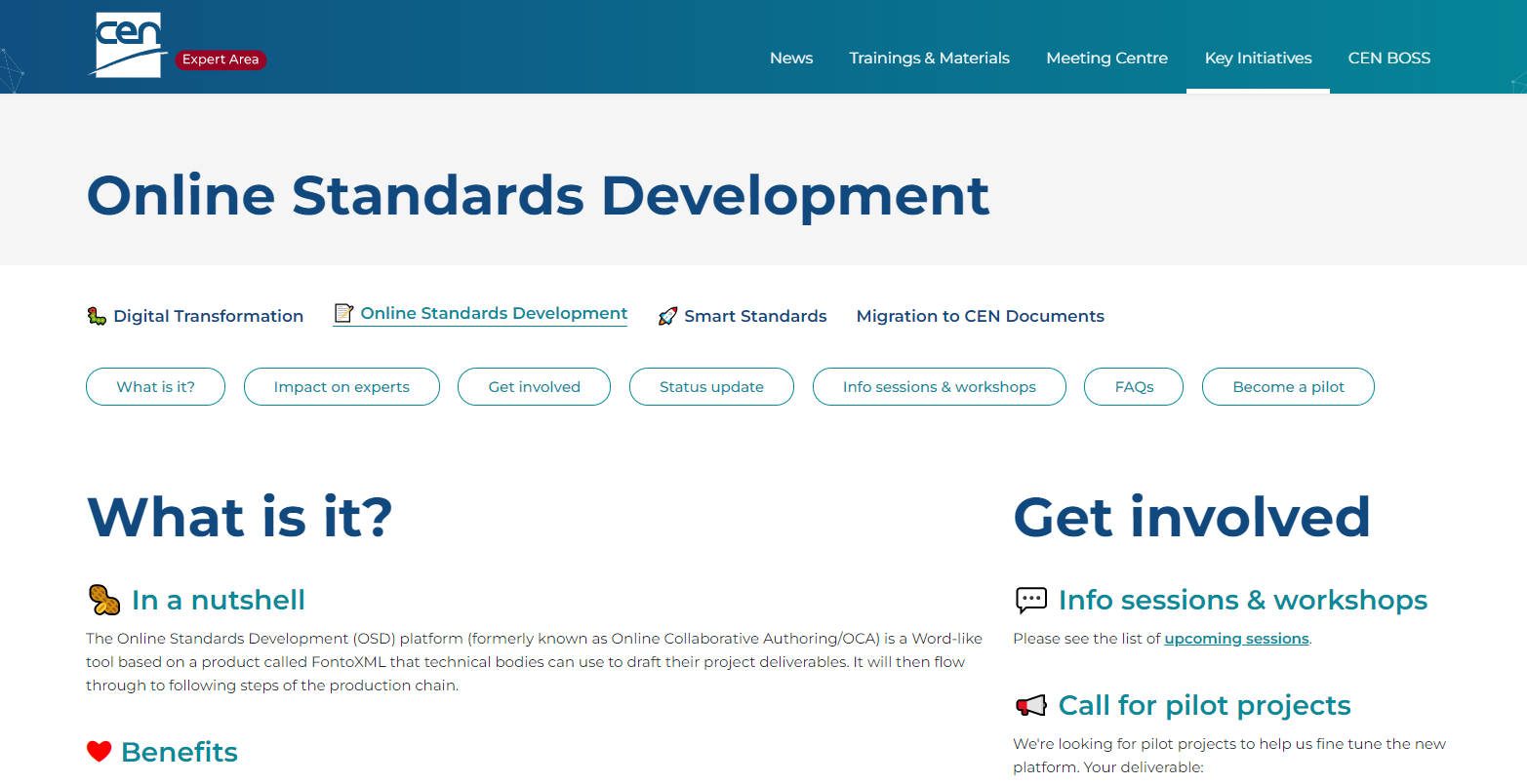 12 January 2024
Name of presenter / event
3
Online Standards Development (OSD)
12 January 2024
Name of presenter / event
4
Project 1: Online Standards Development
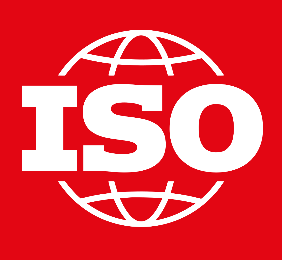 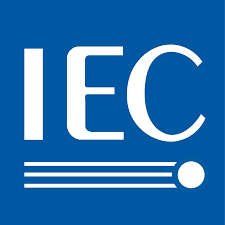 Questions? Email ebaumard@cencenelec.eu
Expressions of interest via Experts sites (CEN/CENELEC)
12 January 2024
5
[Speaker Notes: Goal: Provide a browser-based platform for drafting, commenting & editing CEN & CENELEC deliverables that is well-adapted to the ecosystem.

It provides a lot of advantages like:
Collaborative editing of the same document, with clause lock and unlock features
Normative references lookups
Automatic structuring and numbering
Different access levels for leaders, authors and contributors (commenters)
Quality checks in accordance with the CEN-CENELEC internal regulations (ISO/IEC directives)

We have a lot of CEN pilots already. Their feedback has been very positive and they’ve contributed with great suggestions for improvements that have been incorporated. However, we have had very few CENELEC pilots and are looking for more so we can make sure that CENELEC-specific requirements are incorporated.

The project is led by ISO & IEC and we are making sure that CEN & CENELEC requirements are incorporated.]
Why are we implementing OSD ? A need to transform our ways of working
From…
…to…
Multiple versions offline
Content modification
One single source of truth
Exclude some experts
WG ways of working
Include all experts
No guidance or enforcement of rules
Features tailored to internal regulations
Internal regulations
Editing process
Multiple redundant editing phases
Editing phases streamlined
XML
Conversion errors impacting XML quality
Documents directly drafted in XML
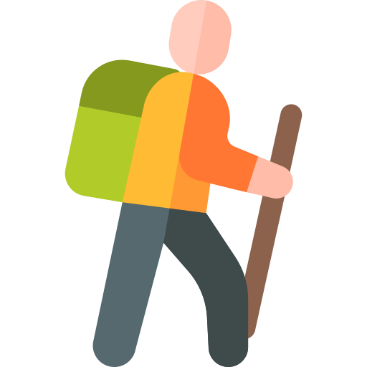 Administration
Tool fully integrated within CEN & CENELEC administration
Multiple emails with multiple attachments
6
[Speaker Notes: From … To …

1) From Multiple experts making changes in multiple offline copies that later need to be consolidated manually
To Single source of truth: one online document that all experts and editors can edit (depending on roles and standard development lifecycle stages)

2) Some experts accidentally excluded from the drafting process, e.g. when a subgroup updates a draft away from the main WG
To All members automatically granted access; comments and changes made available to everyone simultaneously

3) From No guidance on or enforcement of drafting rules – Word isn’t tailored to our environment
To Features tailored to Internal Regulations Part III such as normative referencing, guided structure, quality check, …

4) From Multiple redundant editing phases causing high workload across WGs, TCs and CCMC
To Editing phases (across WGs, TCs and CCMC) Are streamlined because the tool ensures many editing aspects are addressed at an earlier stage of standards development

5) From Conversion errors causing low quality XML output
To XML quality is higher because the document is drafted directly in XML

6) From Messy administration: e.g. via multiple emails with multiple attachments at editing and production stages
To Clean administration, fully integrated within the CEN & CENELEC environment]
A basis for our digital transformation journey
For Committees: 
Greater collaboration and transparency across experts
Easier training: reduced need for detailed knowledge of drafting rules
Reduced manual editing work for secretary/project leader
For Members: 
Increased value of assets through:
Increased quality of standards
Increased quality of XML  better enables future products and services for end users
12 January 2024
Name of presenter / event
7
[Speaker Notes: Overall, you can see the benefits of using the tool are for everyone: experts, convenors, secretaries, and CEN/CENELEC members.]
Want to know more about OSD?
Please join our Monthly info session which includes a live demo and latest status update of the project
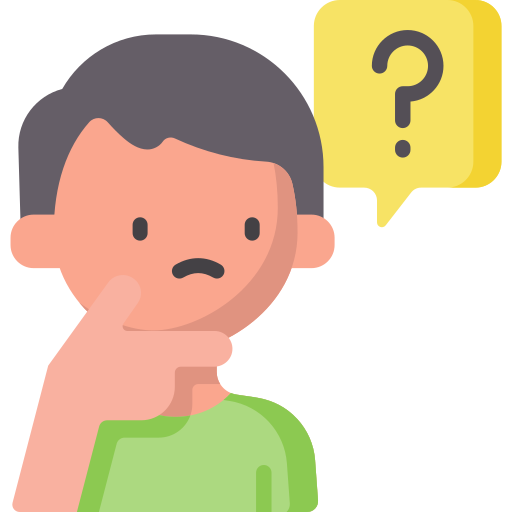 Registration here : 
Online Standards Development - Experts CENELEC
Online Standards Development - Experts CEN
12 January 2024
8
[Speaker Notes: We run regular information sessions, which are open to everyone. Please come along to hear about the latest updates in the project, and see a live demonstration of how the tool works.]
SMART Standards
12 January 2024
Name of presenter / event
9
Vision
Today
2024
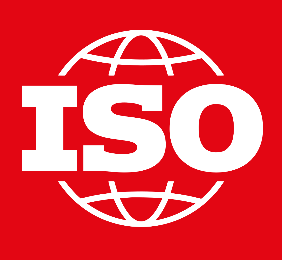 1
2
A
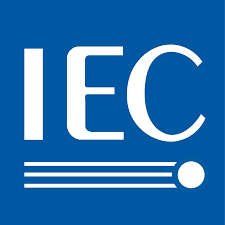 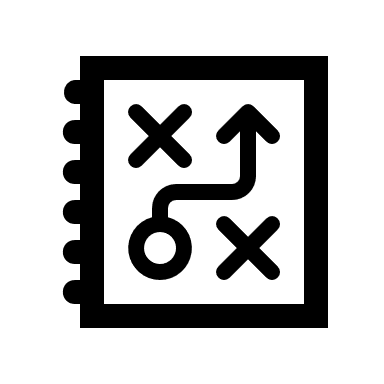 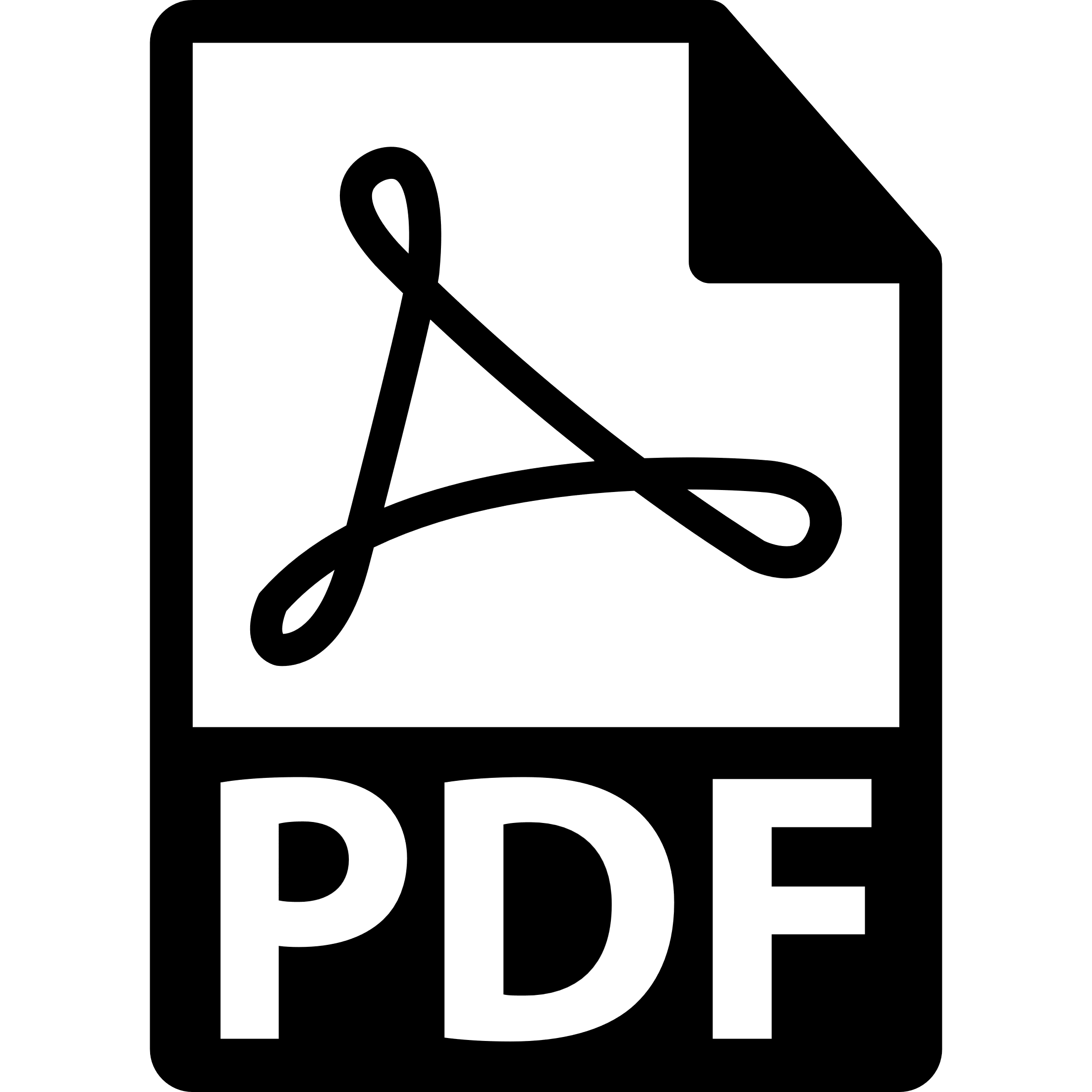 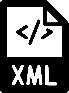 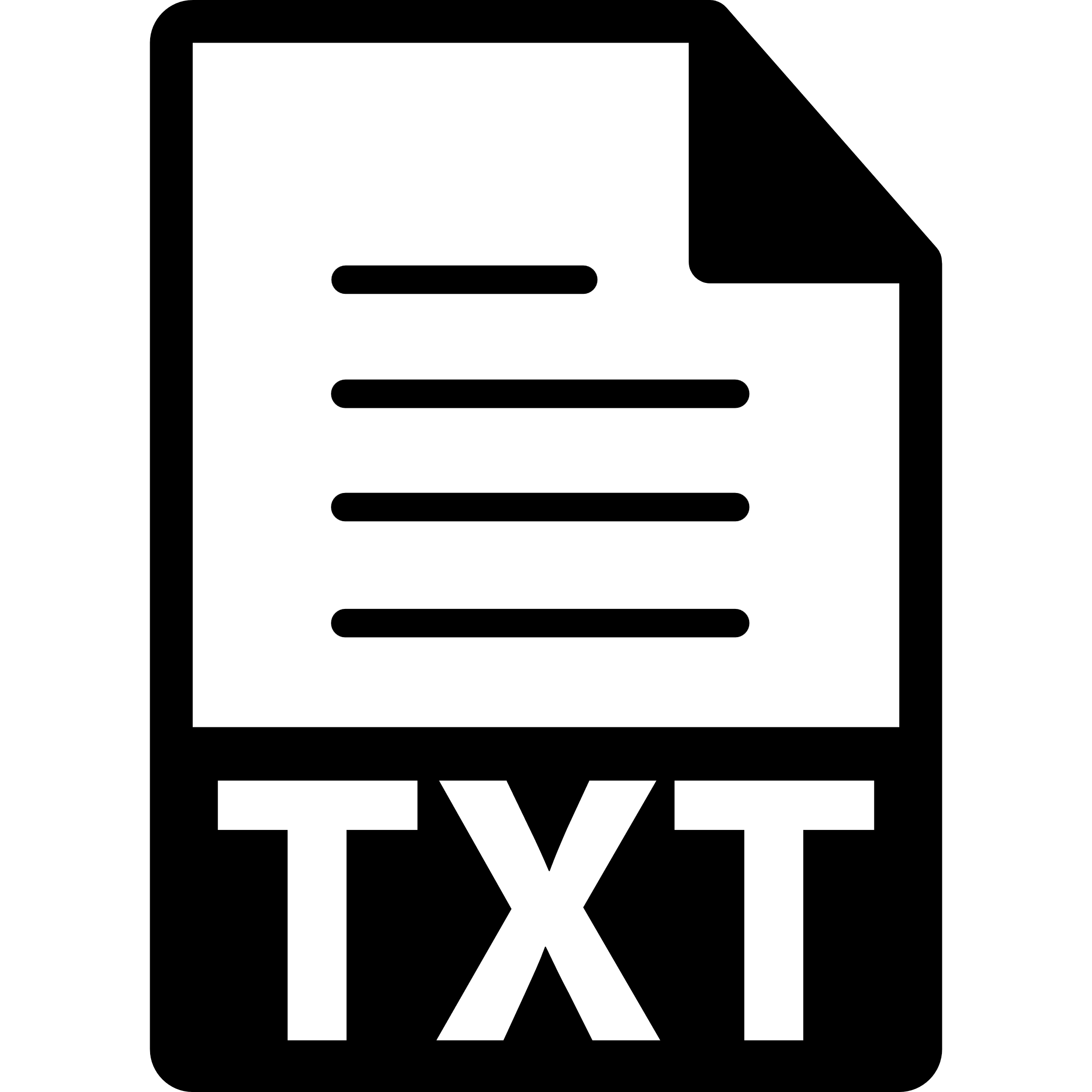 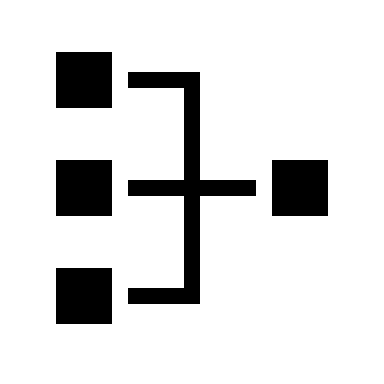 Level 0
Level 4
Level 1
Level 3
Level 2
SMART Programme
Document-centric
Document-centric
Paragraph (clause) - centric
Sentence (provision) - centric
Data - centric
XX/XX/XXXX
CEN-CENELEC Project 2 SMART Standards
10
[Speaker Notes: Goal: Transform the way standards are developed by making them machine readable and thus meet the needs of standards users’ digitalized industries by Dec 2024

The different pieces of content within the standard will be broken up, tagged with the type of information they hold, and linked with with other pieces of the standard. It allows standards users to do tech savvy things with them, eg: importing them into requirements management systems. But the same content can still be represented in traditional formats like PDF.

At the moment we work in a mixture of Level 1 (PDF/Word) and Level 2 (NISO STS), where the XML tags relate to clause level. By the end of this project, we want to be capable of working at Level 3, where the tags (eg: XML tags) would relate to provision (sentence) level.

We are collaborating with groups undertaking similar initiatives at ISO (ISO SMART) and IEC (SG 12).]
Objectives
Structuring and Enriching Standards Content towards Level 3

“[…] CEN-CENELEC will provide Level 3 standards (“Machine Readable Content”, as defined by the SMART Utility Model of IEC SG12 and adopted by CEN-CENELEC and ISO), while ensuring that lower utility levels can also be provided from the same source content. Simply put, this involves breaking up sentences and other content into their constituent pieces and tagging them with what type of information they contain.”
(Definition from SMART standards project charter 2021, shortened)
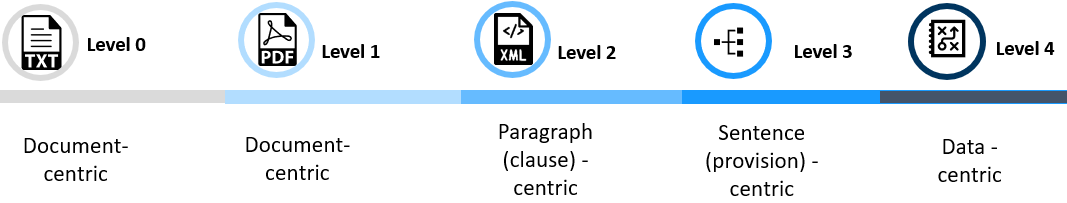 XX/XX/XXXX
CEN-CENELEC Project 2 SMART Standards
11
Level 3 Features
Level 3
Level 3 content is the NISO STS XML content in Level 2. 
Level 3 content is extended and enriched Level 2 content. 
Level 3 is embedding granular information units 
Level 3 is supporting a first set of functionalities (expressed as Generic User Stories – GUS)
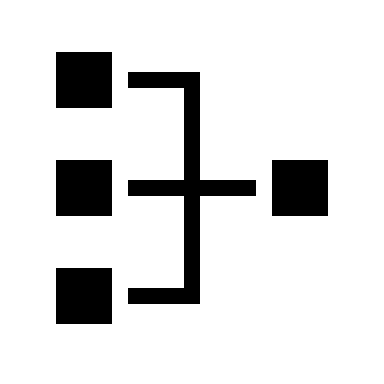 Sentence (provision) - centric
Fragmentation of standards content below provision level
Semantic enrichment (RDF, triple structuring, use of ontologies)
Not in scope 
of SMART Standards Level 3
XX/XX/XXXX
CEN-CENELEC Project 2 SMART Standards
12
Level 3 Features
Relevant Information Units:
Scope statement
Terms and Definitions
Requirements	
Properties of materials
Product properties
Parts identifiers
Formulae, equations 
Units of measurement (SI)
Graphical content (figures)
All the information presently tagged in CEN-CENELEC standards (ie Level 2)
File attachments
Functionalities:
References (GUS #1)
Notifications (GUS #2)
Search (GUS #3)
Standards matching (GUS #5)
Information unit matching (GUS #6)
Export of Information units (GUS #9)
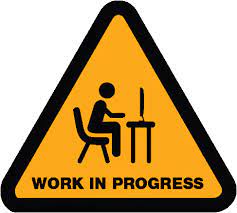 XX/XX/XXXX
CEN-CENELEC Project 2 SMART Standards
13
Project Structure & Status
XX/XX/XXXX
CEN-CENELEC Project 2 SMART Standards
14
How to engage
Format use : User stories (same as ISO/IEC SMART Programme)
Collected nationally : Contact available on the CEN & CENELEC webpages
Dedicated CEN and CENELEC webpages: 
https://experts.cen.eu/key-initiatives/smart-standards/
https://experts.cenelec.eu/key-initiatives/smart-standards/
Currently under preparation launching expected in Q3 2023
Further information will be available in the coming weeks
Pilot will use an updated version of the OSD tool
Contact : skiernan@cencenelec.eu
XX/XX/XXXX
CEN-CENELEC Project 2 SMART Standards
15
Conclusion:Bringing it all together
12 January 2024
Name of presenter / event
16
What’s the difference?
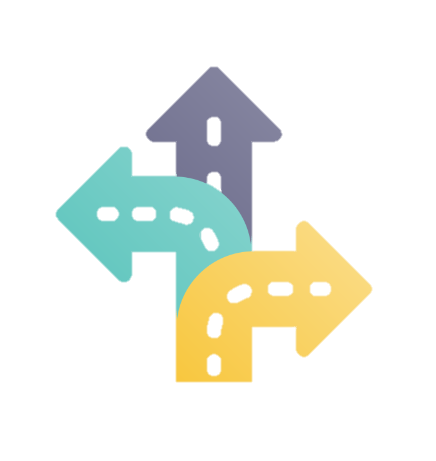 TCs & WGs will need to choose their tool for drafting standards:
In ~2 years: SMART or OSD or Word
In ~4 years: SMART or OSD
17
How do Members prepare?
12 January 2024
Name of presenter / event
18